Артикуляционная гимнастика
«Путешествие Машинки»
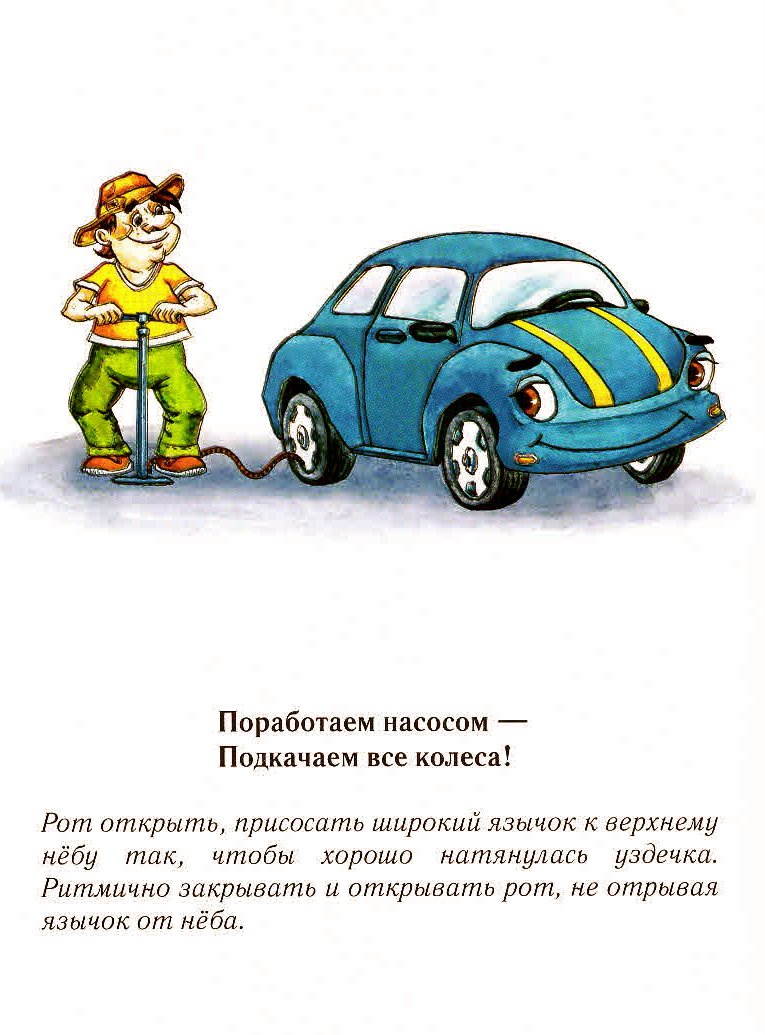 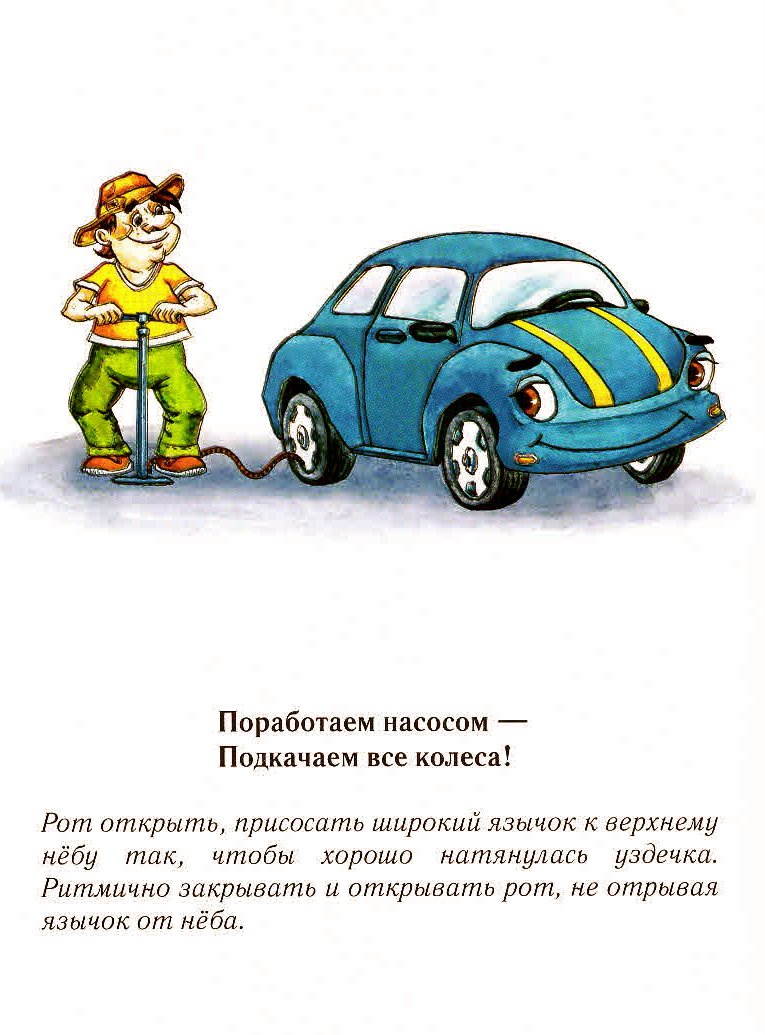 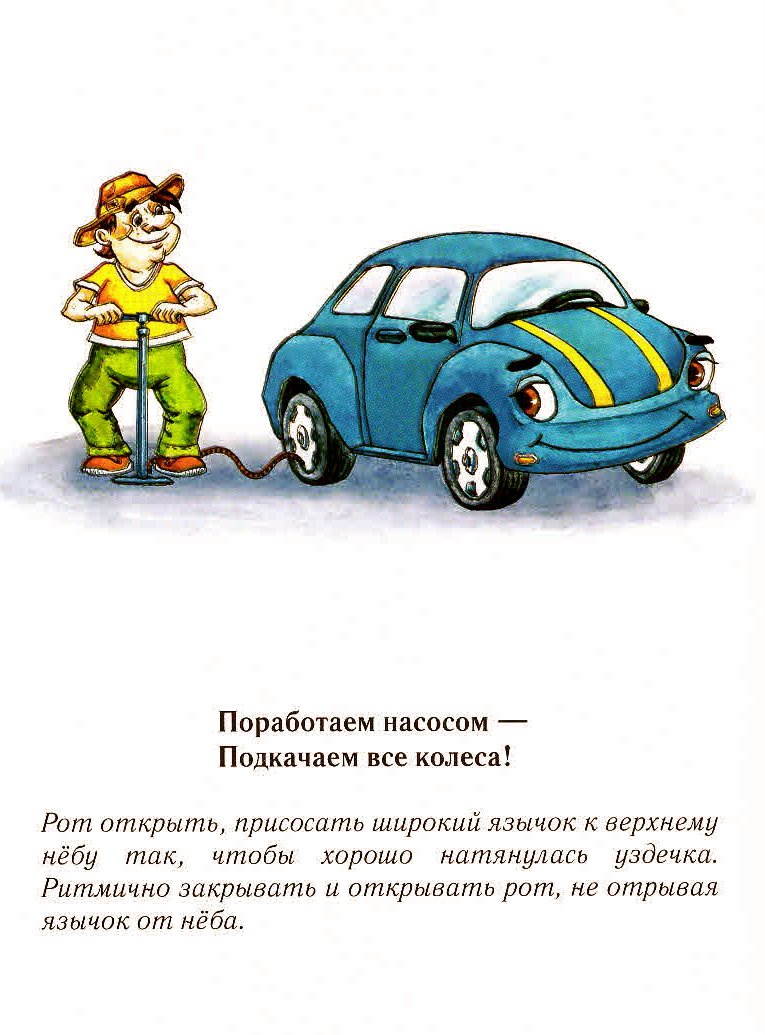 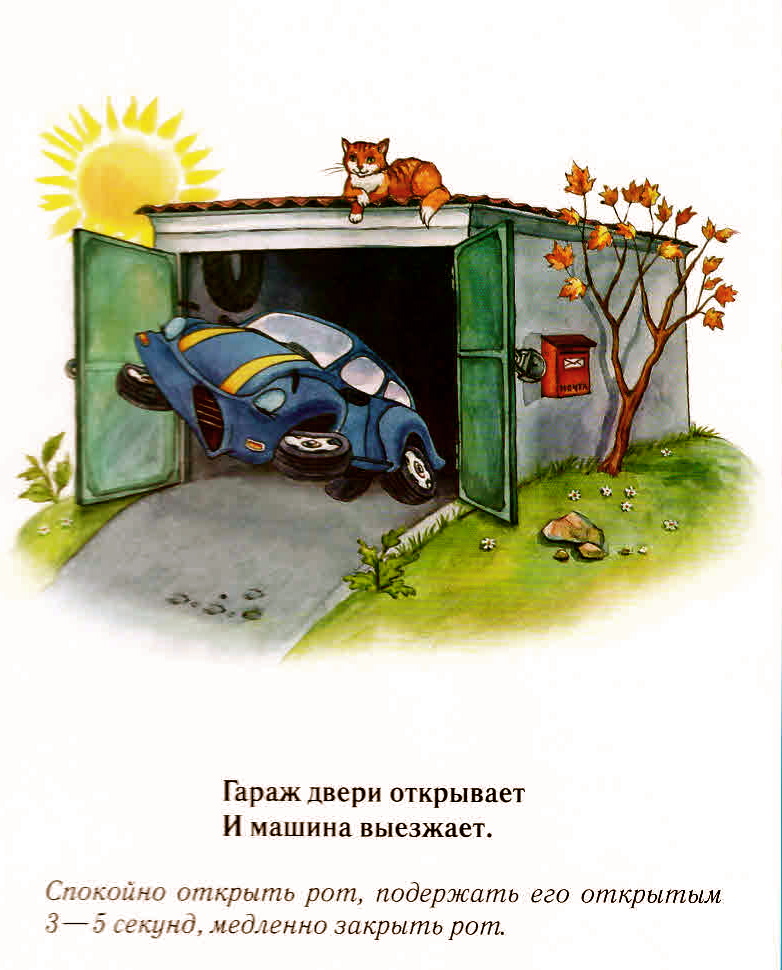 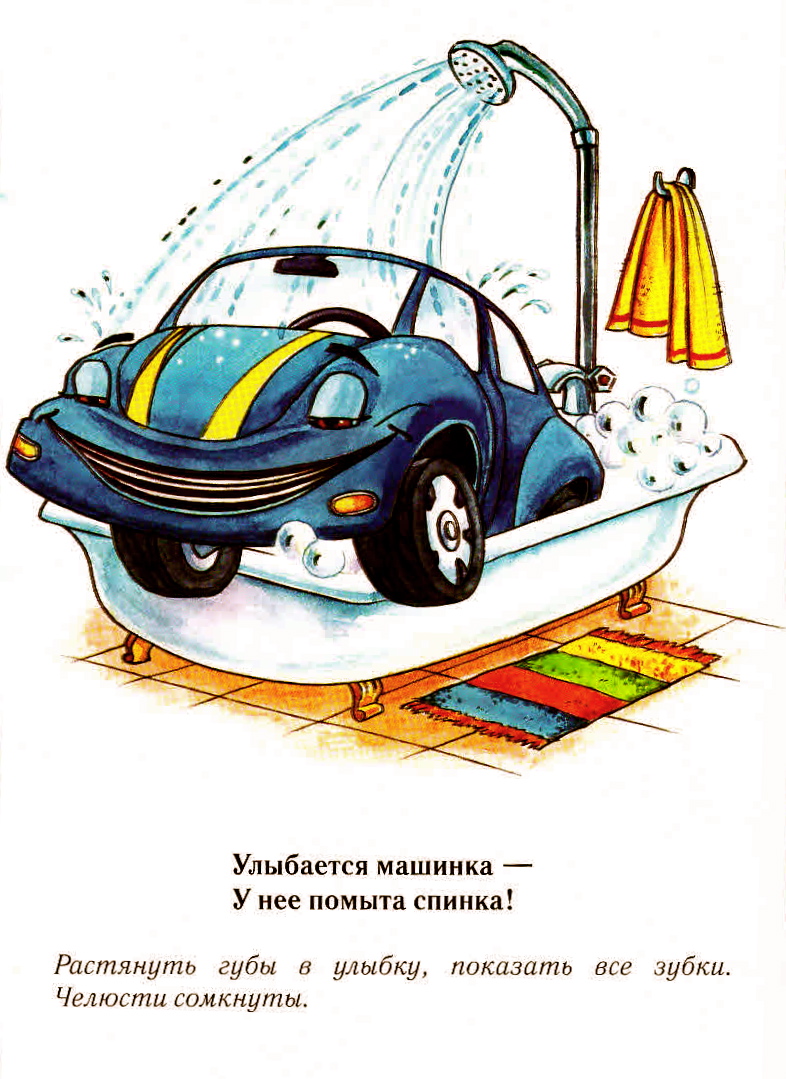 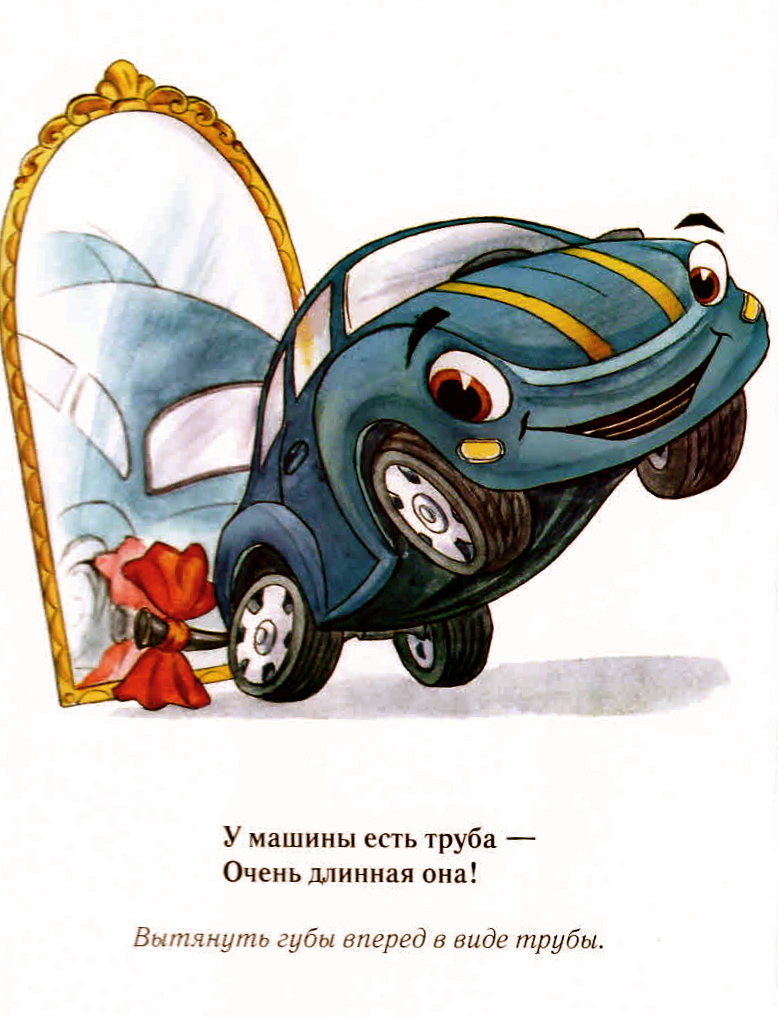 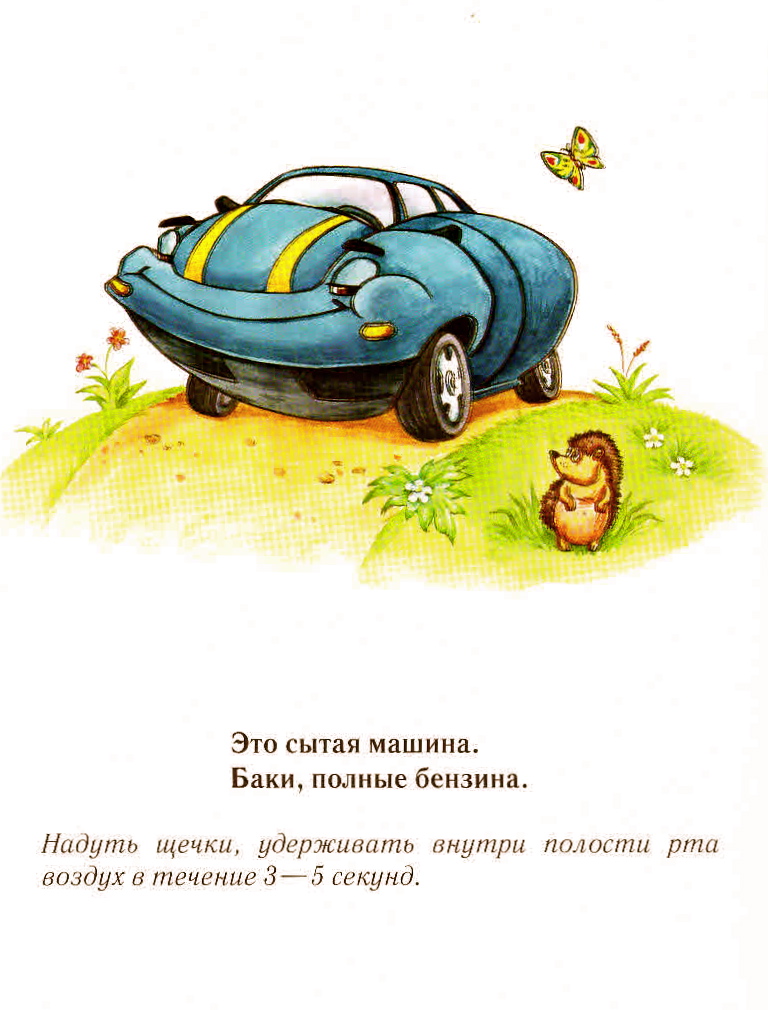 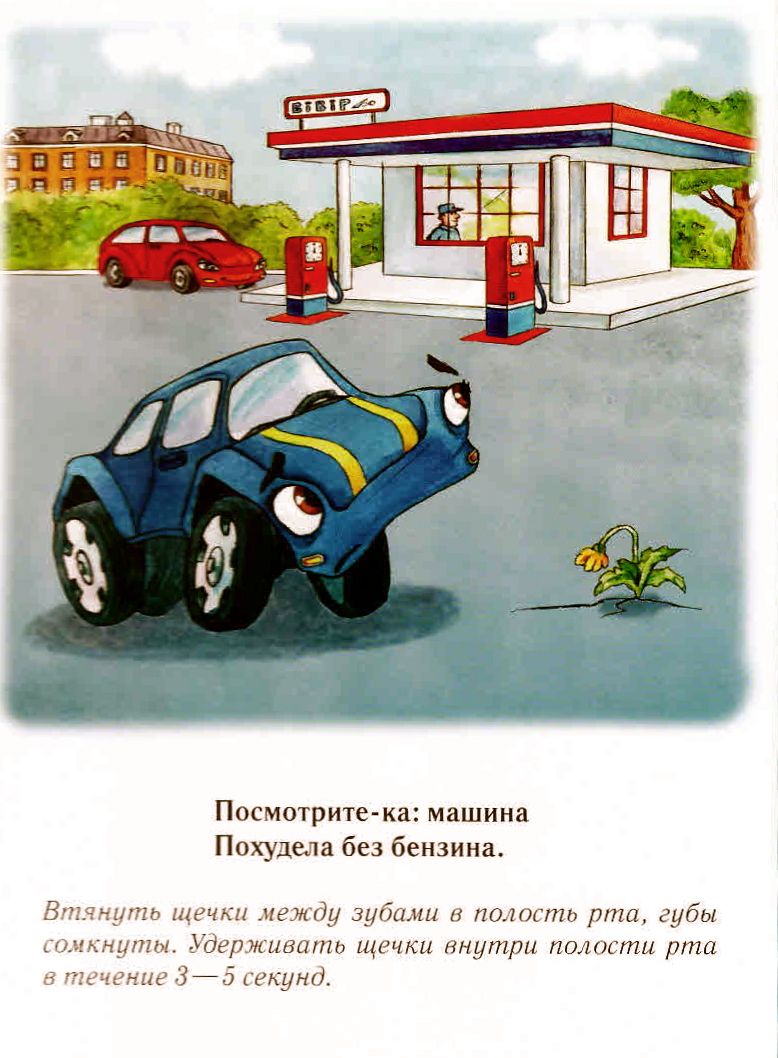 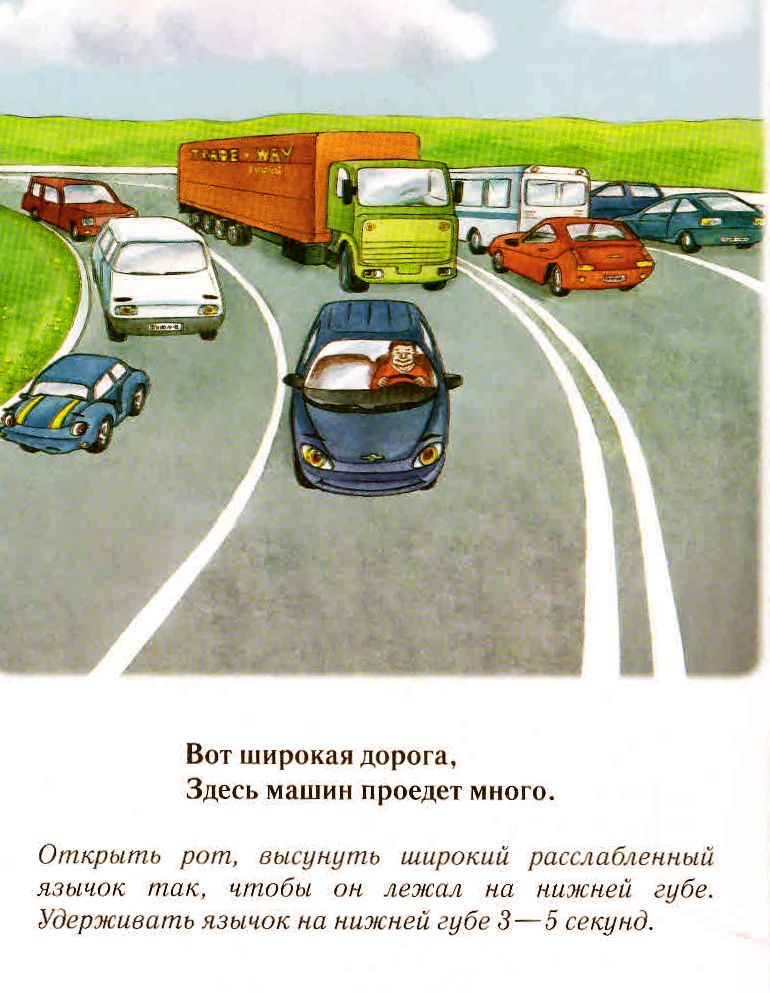 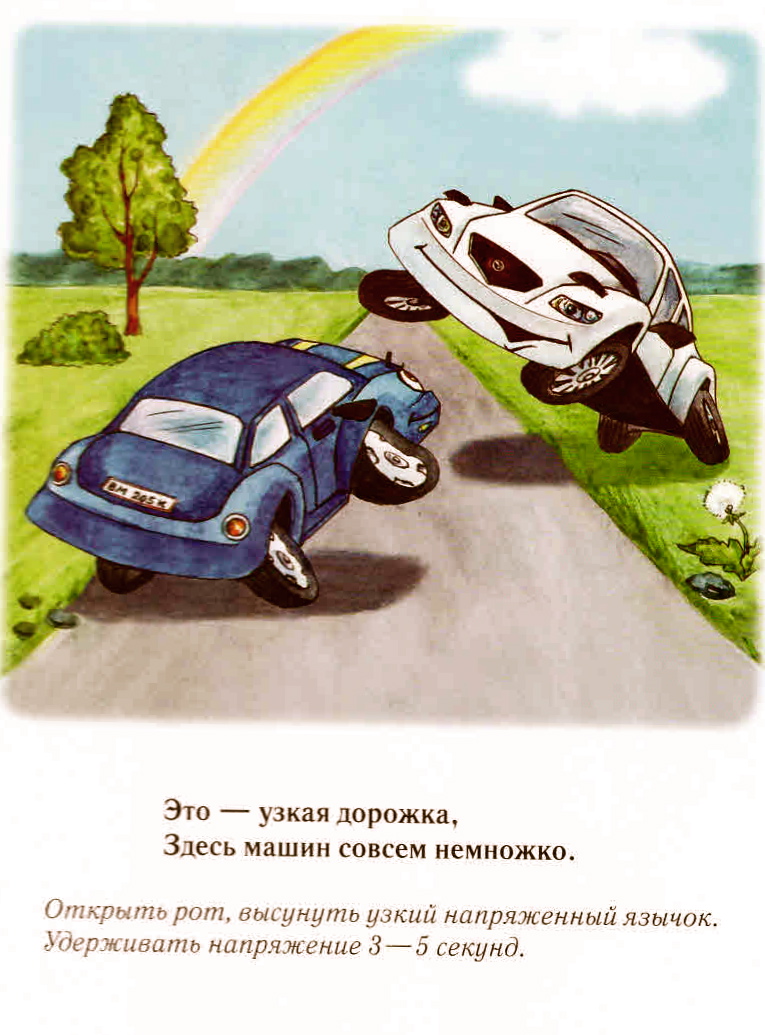 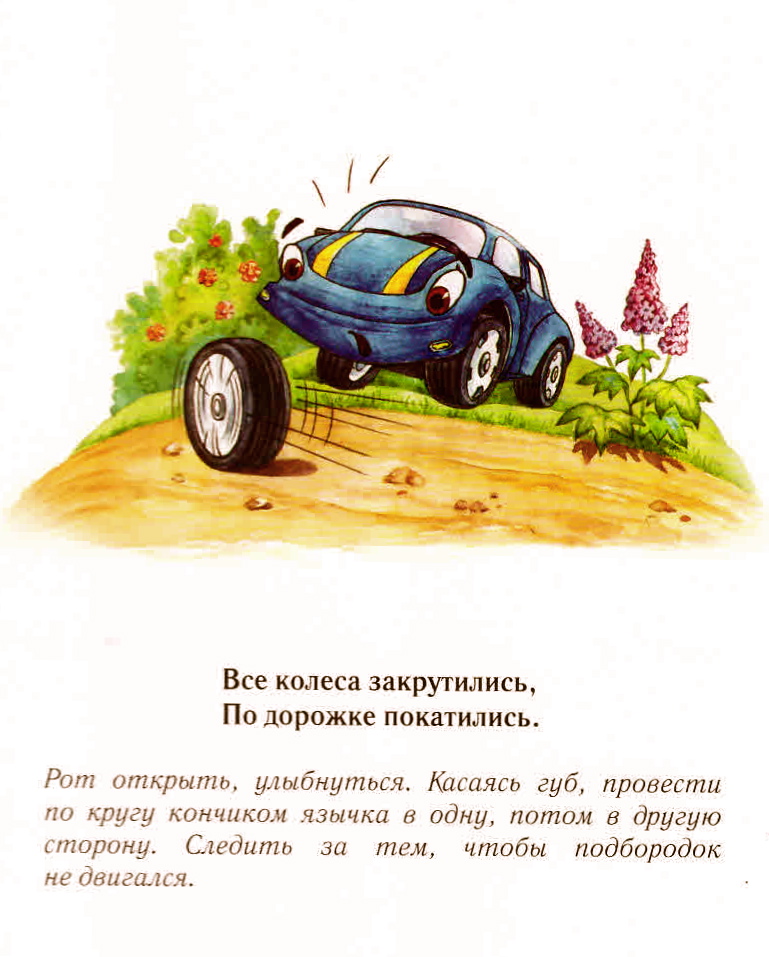 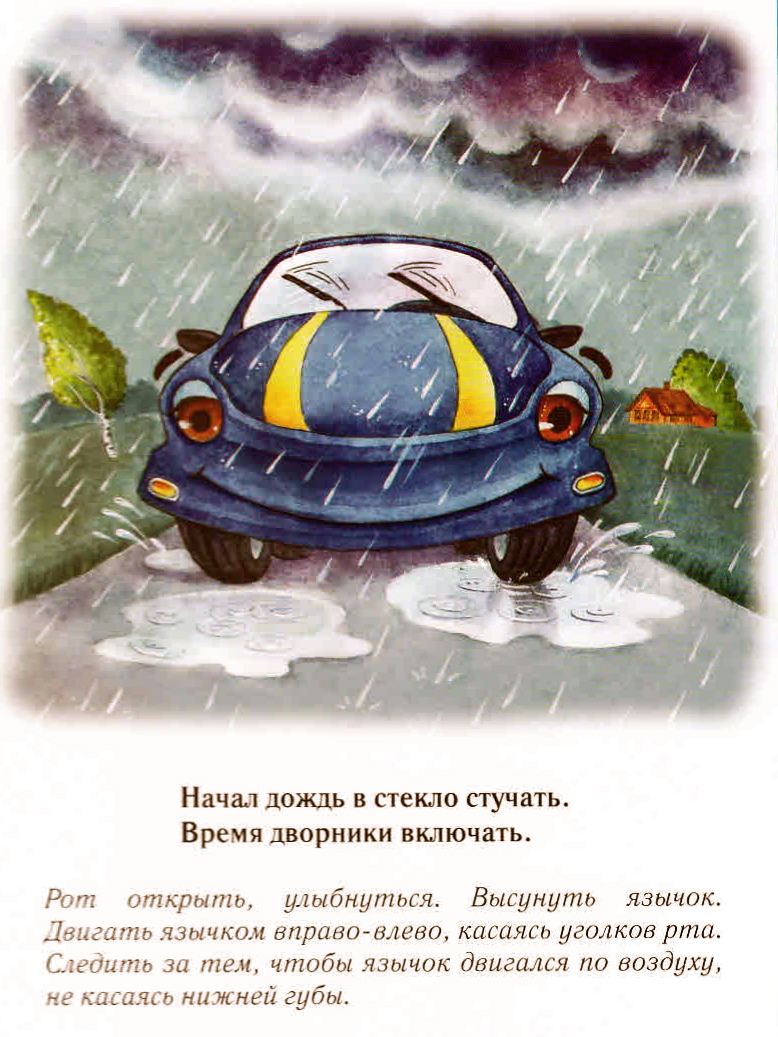 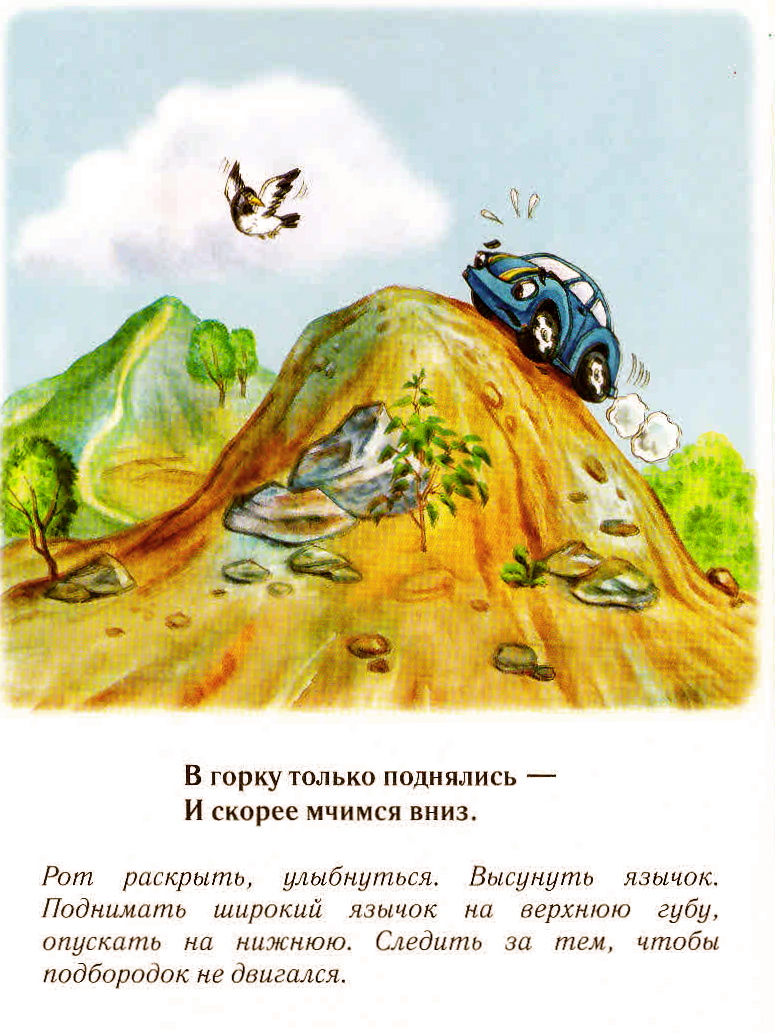 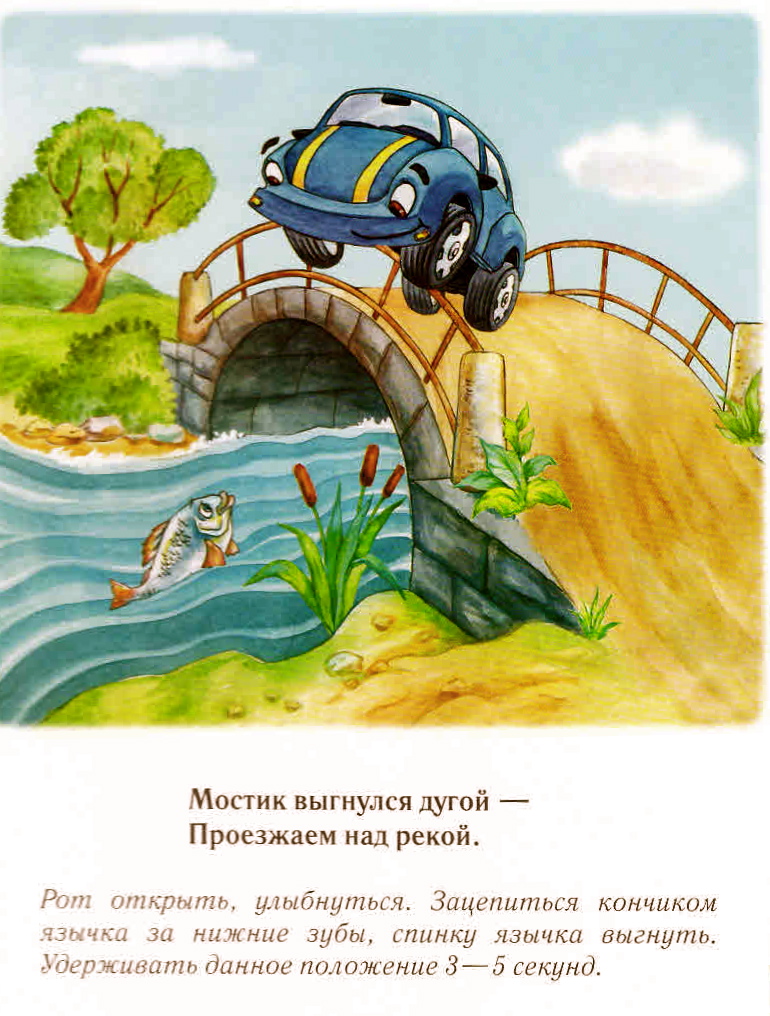 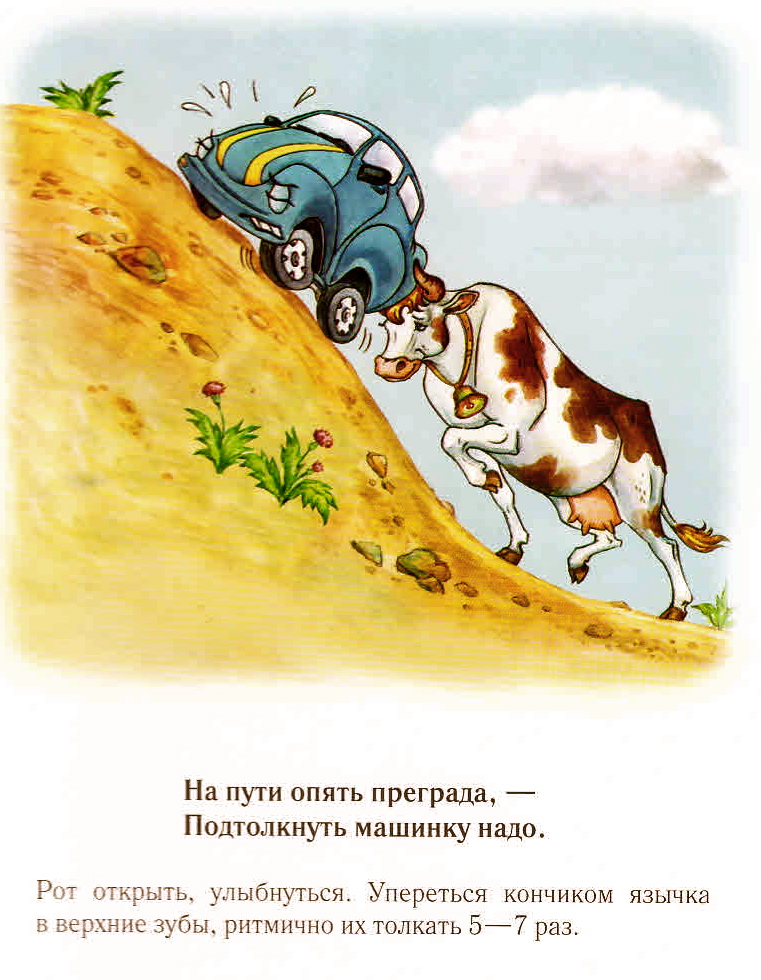 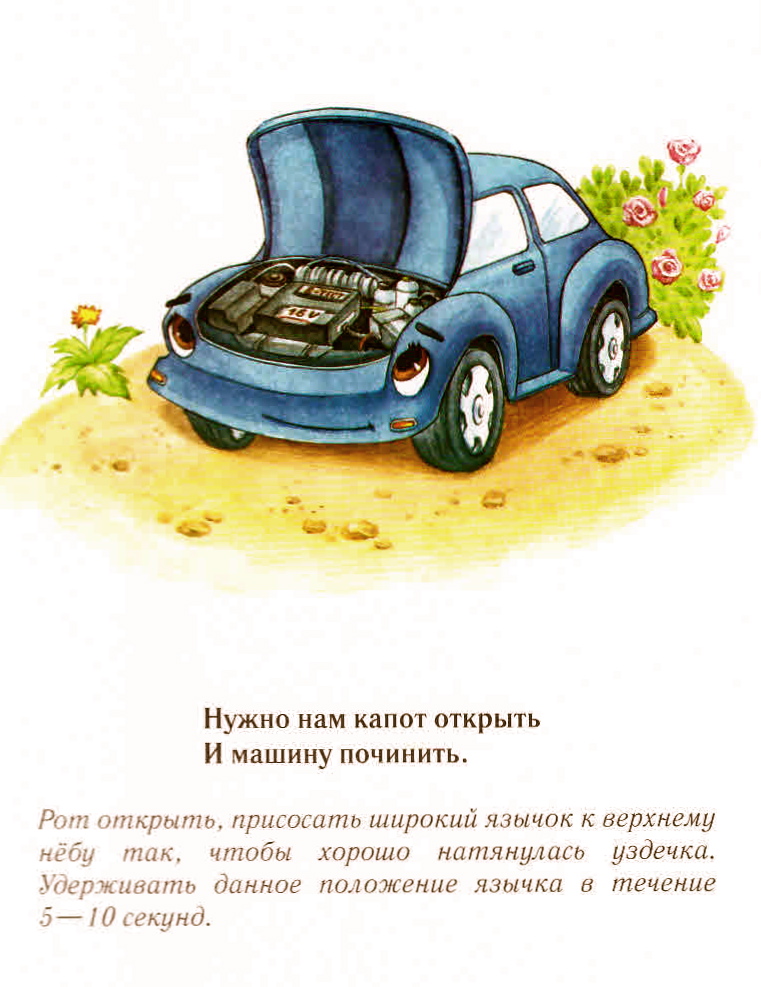 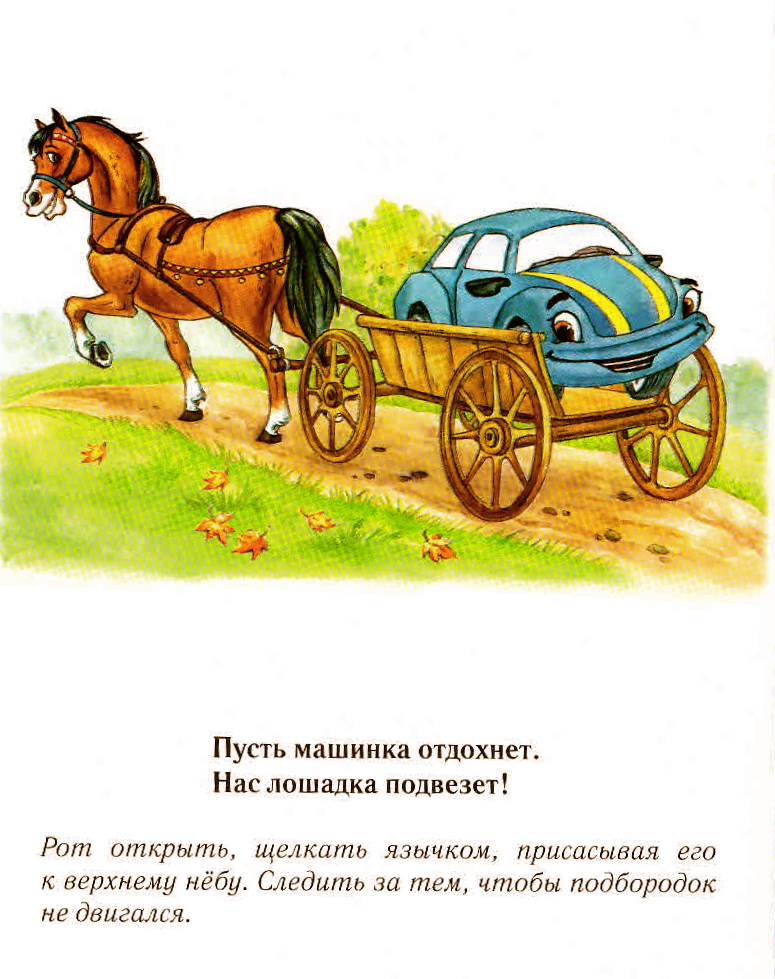 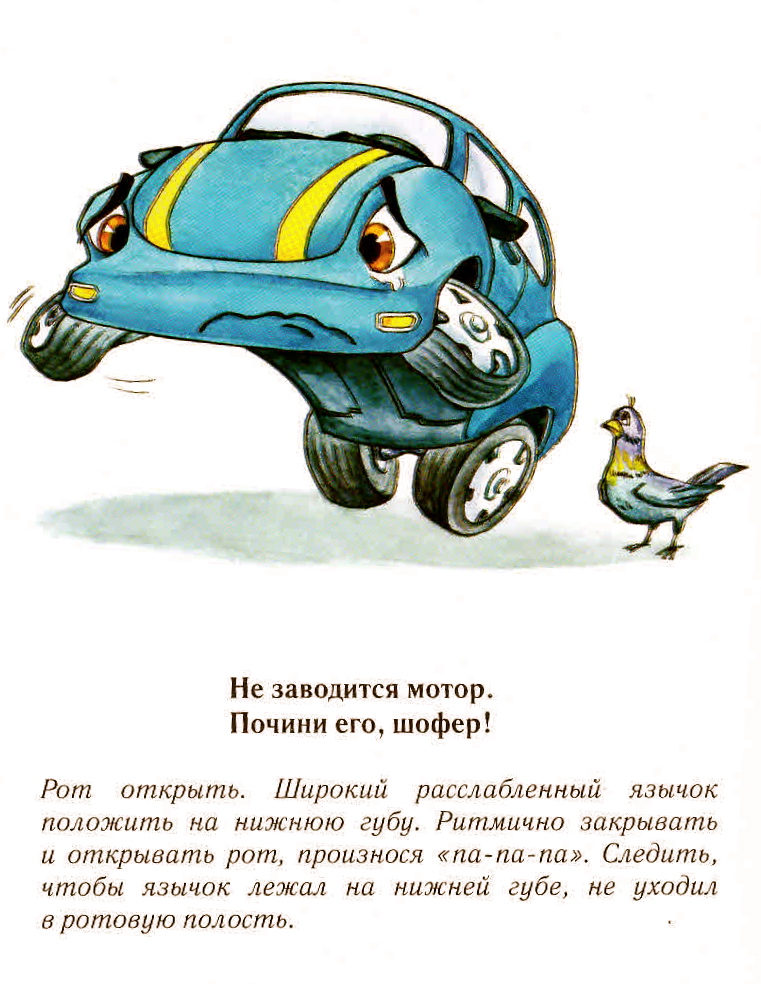 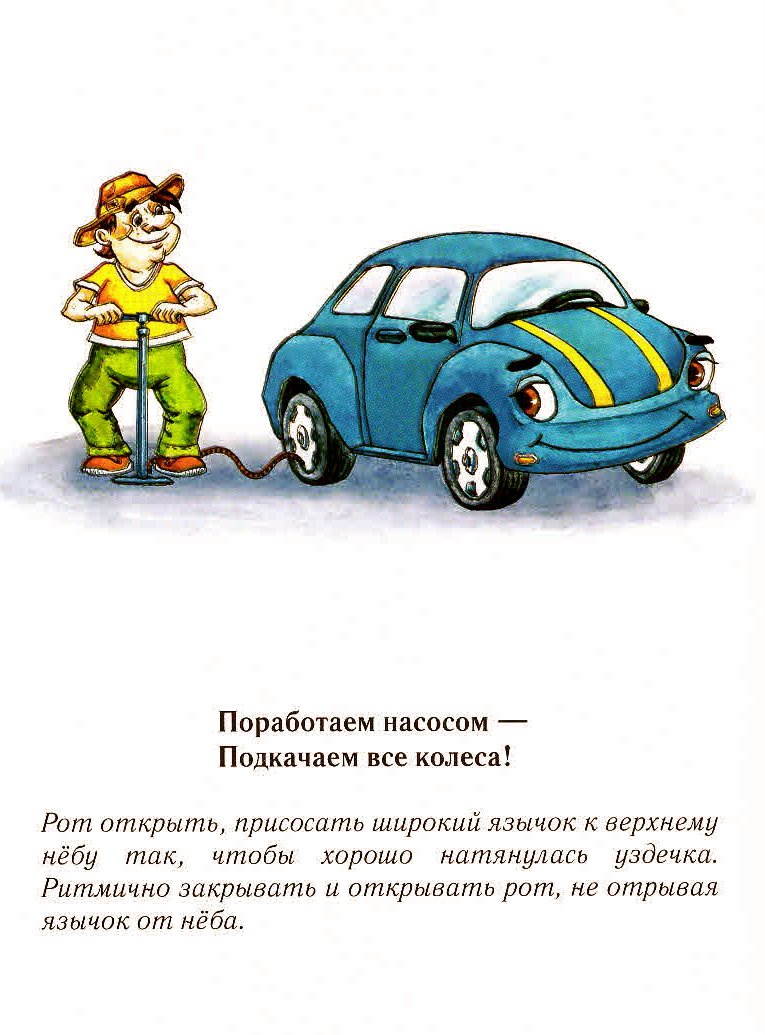 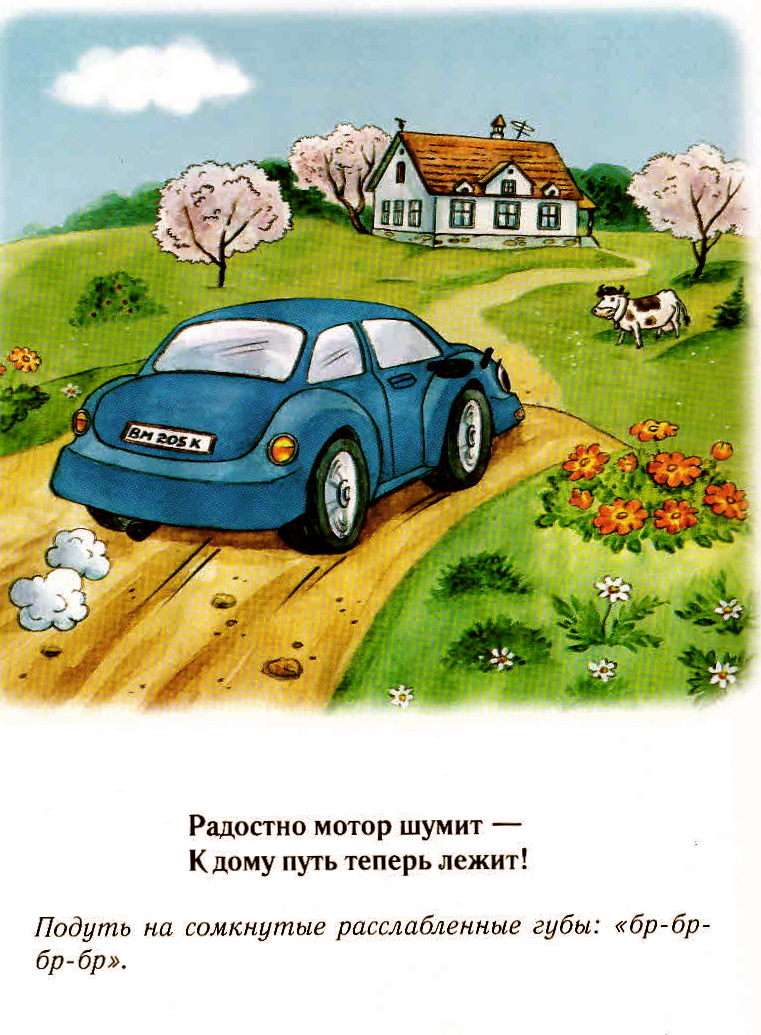 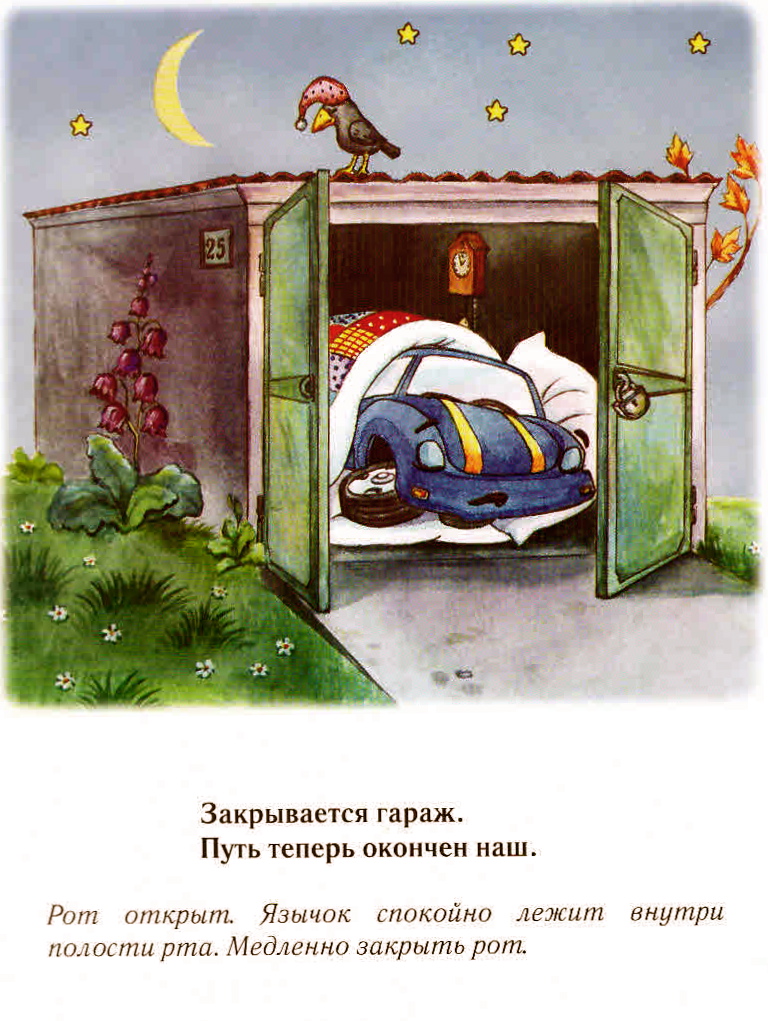